Обработка перезачет оценок студентов для 1С:Колледж
Буторин Денис Николаевич
Кандидат педагогических наук,
Заместитель директора по ИТ
КГАПОУ «Ачинский техникум нефти и газа»
1С Колледж в АТНГ
Приобретен в 2010 году

Активно внедряется с 2015 года
2016 – Расписание
2017 – Выпуск, свидетельства
2018 – Создание сервиса НаЛенту!
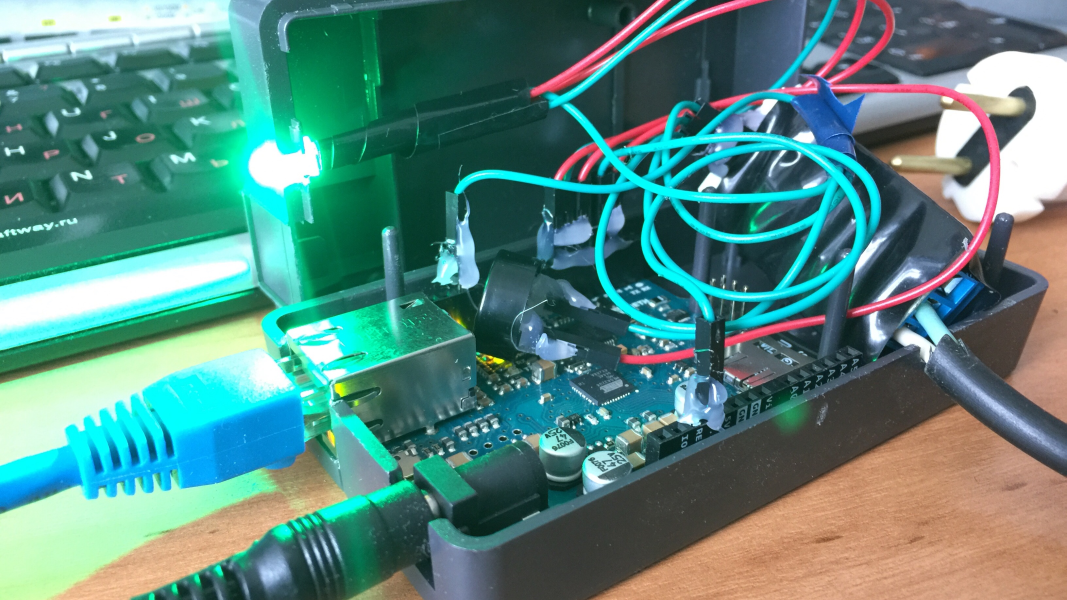 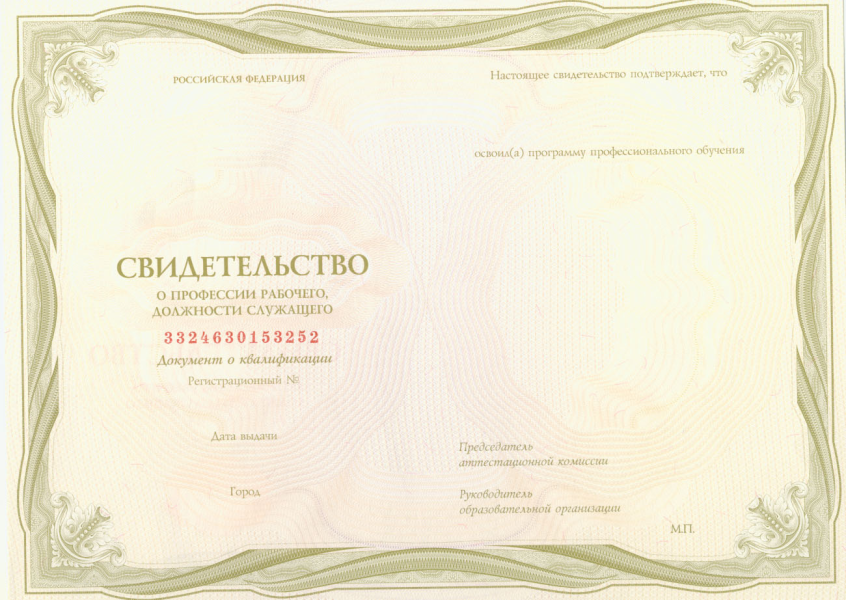 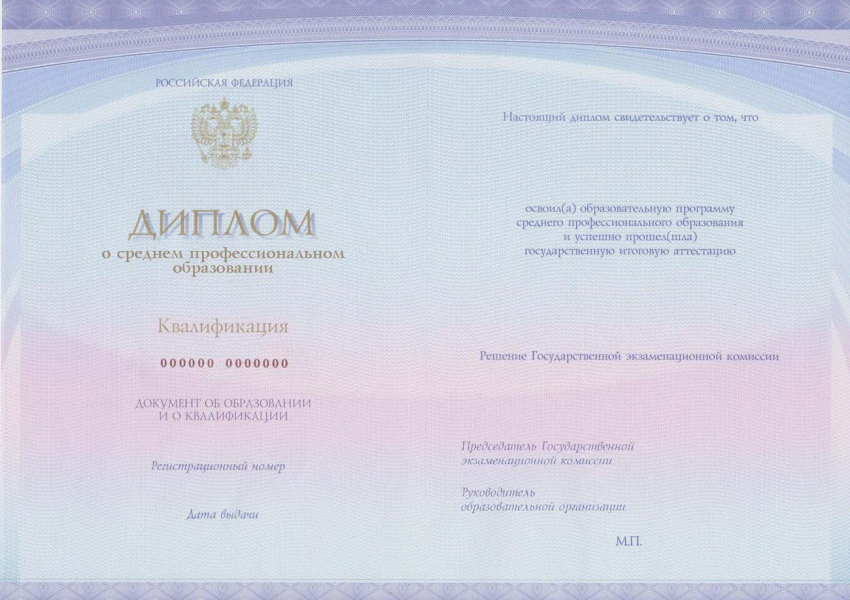 Расписание занятий
Общежитие
Приемная комиссия
Электронный журнал
Контингент
Акустические звонки
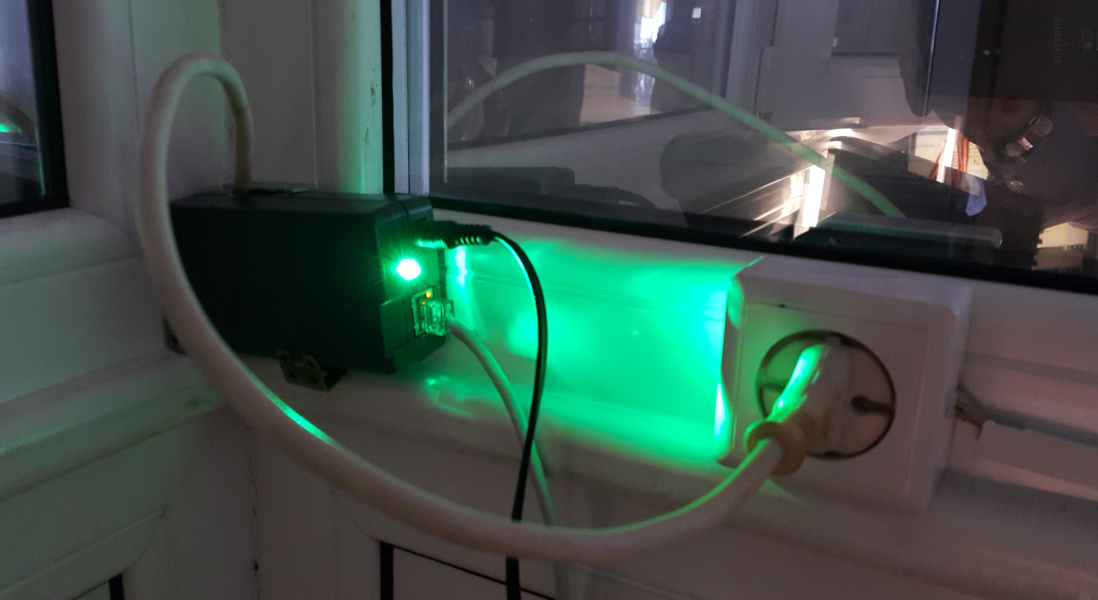 Производственное обучение
Свидетельства по профессии
Учебные планы
Учебная нагрузка
Воспитательная работа
Дипломы и приложения
Перезачет оценок
Происходит при изменении Учебной группы:
Перевод
Прием переводом
Восстановление
Возвращение из академического отпуска
Проблемы
Соответствие нового учебного плана старому

Перенос оценок
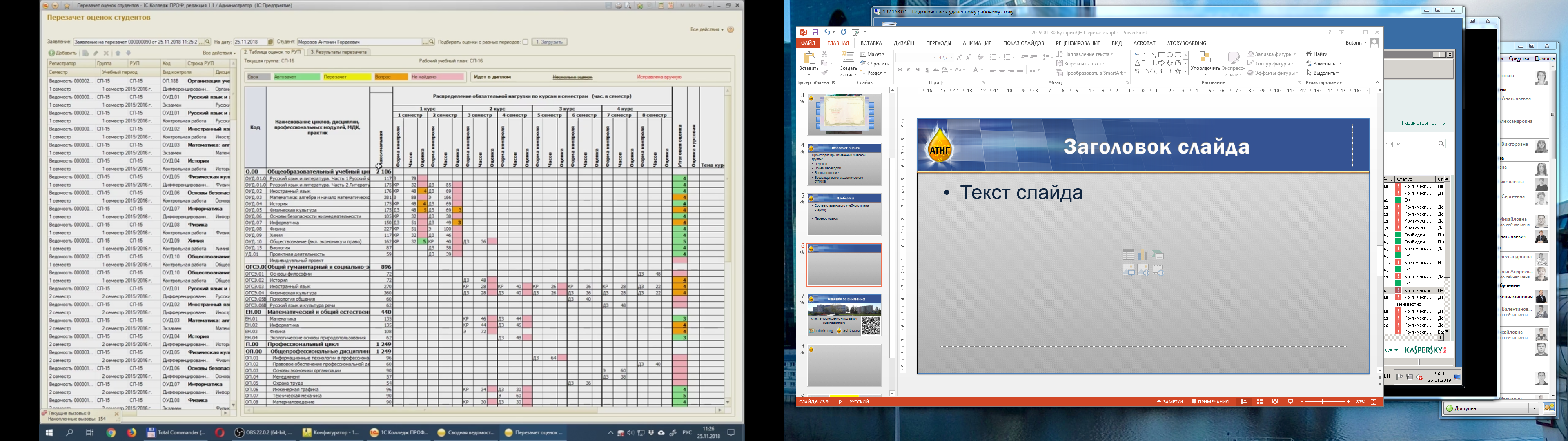 Выходные данные
Приказ о перезачете
Ведомость соответствия перезачета
Индивидуальный план
Набор направлений на переаттестацию
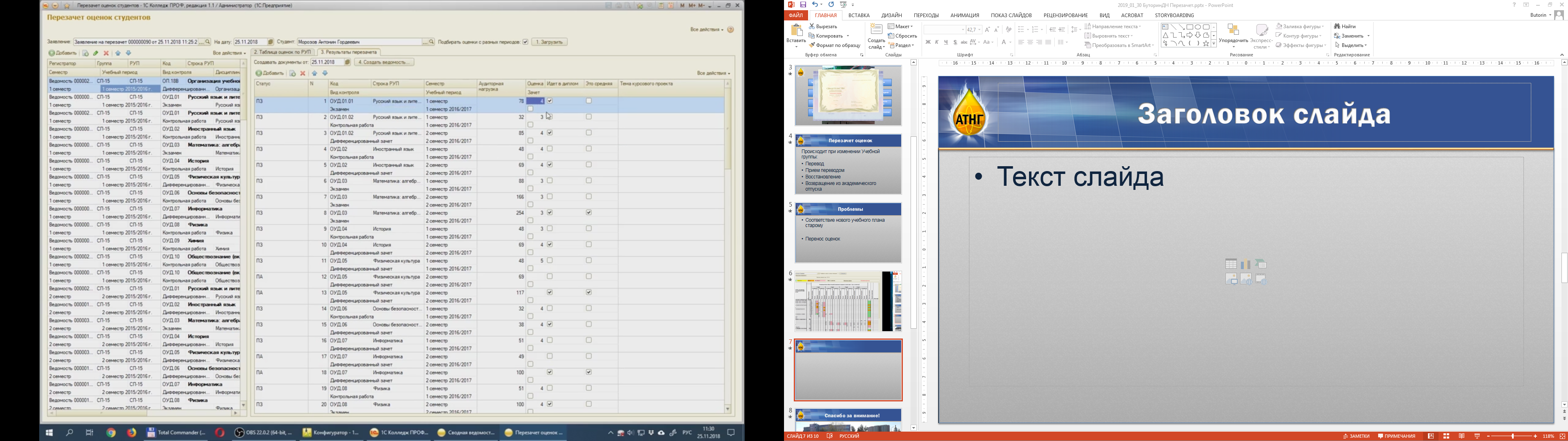 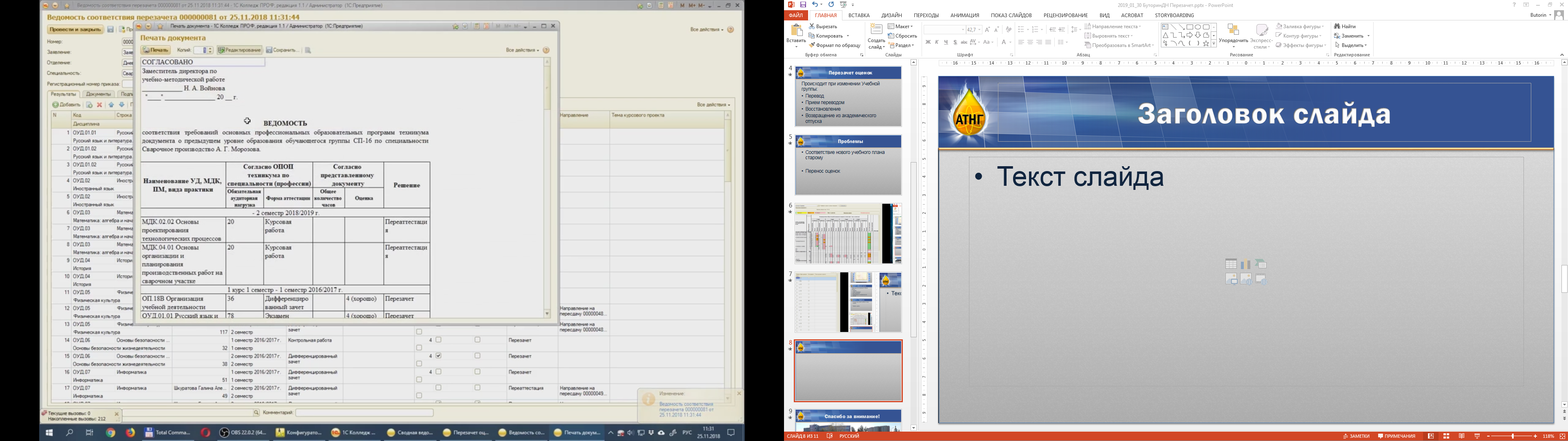 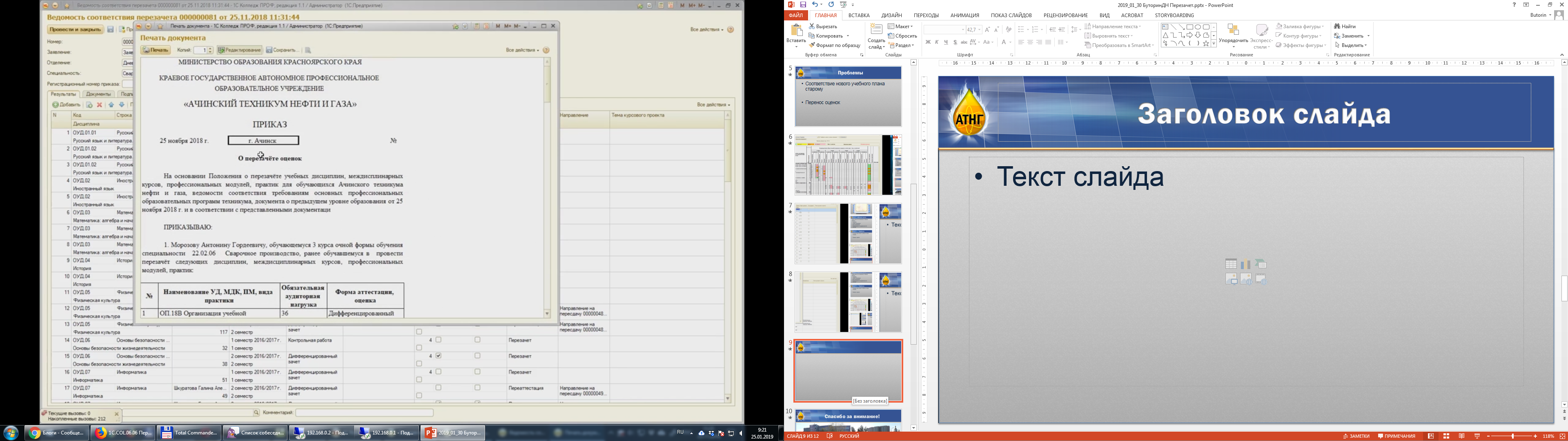 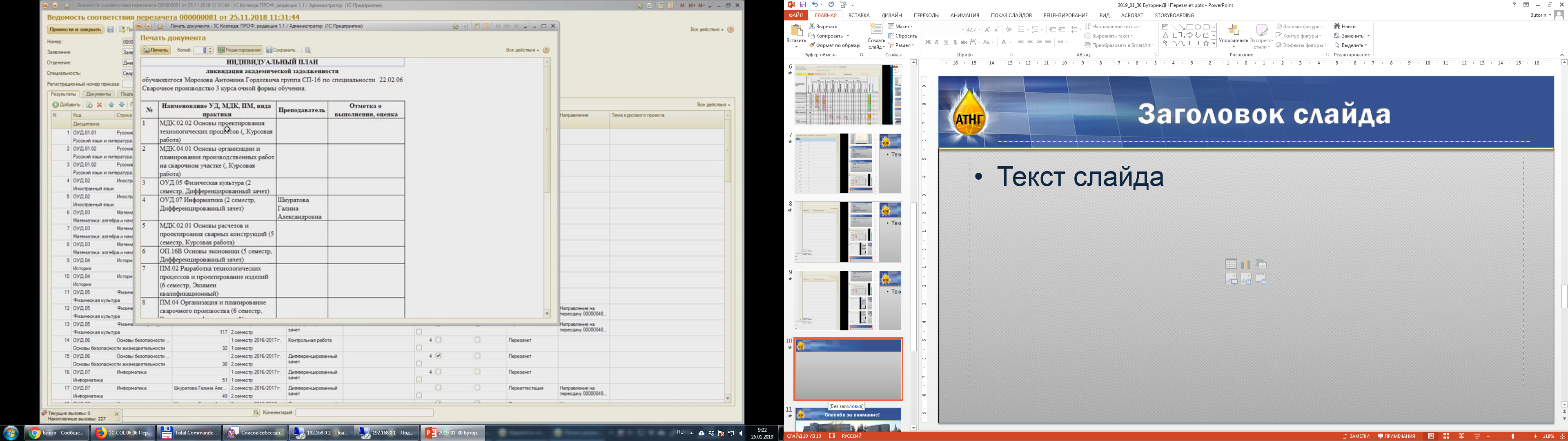 Эффективность
Время на перезачет сократилось:
Было – 2-3 дня
Стало – 1-2 часа
Спасибо за внимание!
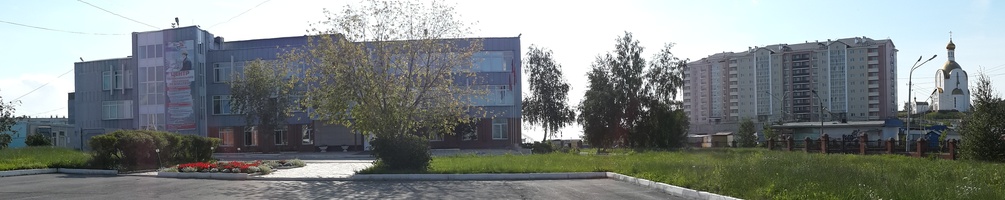 к.п.н., Буторин Денис Николаевич
butorin@achtng.ru
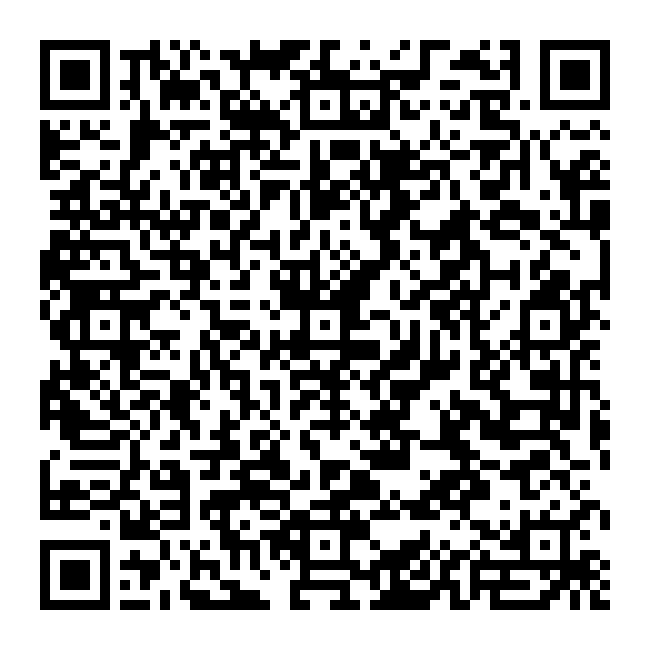 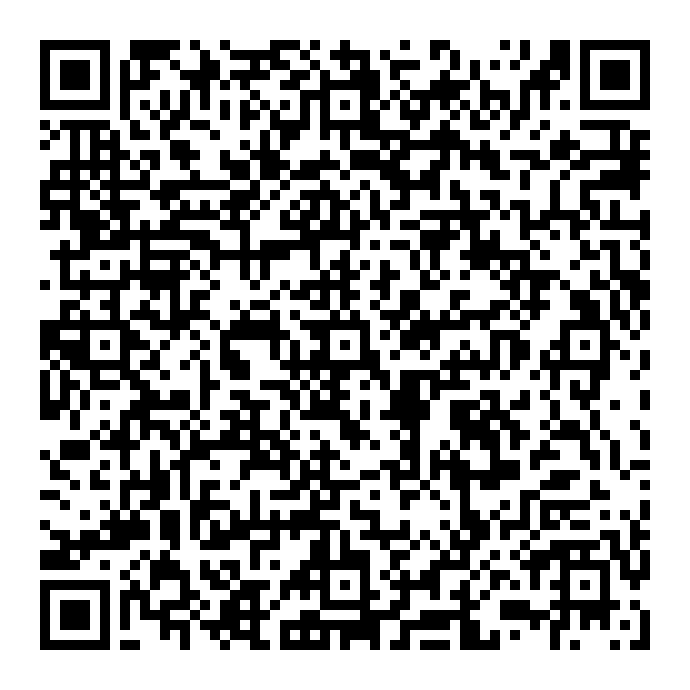 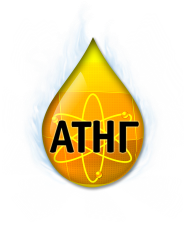 achtng.ru
butorin.org
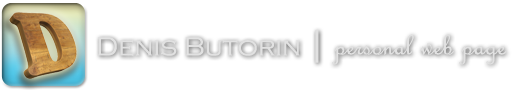 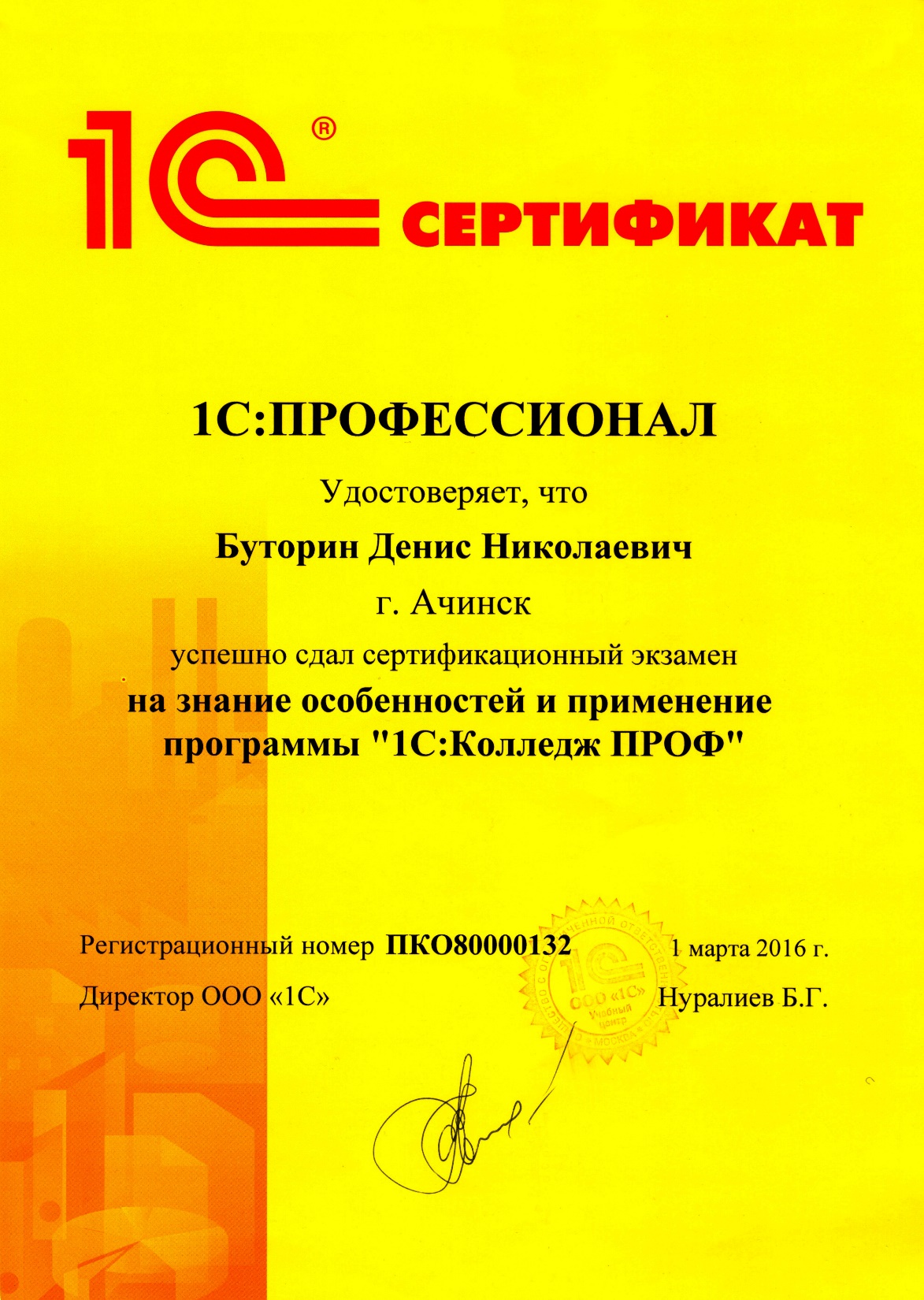